Who Am I?
A C++ Developer, working at SolarEdge
Active member of the ISO C++ work group (WG21):
Israeli NB Chair
Ranges SG Chair
Assistant LEWG Chair



I love software design
I also have a passion for cataloguing
2
[Speaker Notes: I recently adopted a really cure cat called “Yoga”….]
Outline
Part 0: Motivation

Part I: Intro to value categories

Part II: Value categories in practice

Part III: Value categories In generic code

Part IV: Tools for handling value categories
Disclaimers: 
I “cut corners”, full definitions are in cppreference.com and in the standard
Examples will elegantly ignore function pointers and arrays, and focus on objects
3
Part 0: Motivation
Consider the following code:
d1s =
b =
struct Data {
   Data(size_t s);	 	// Constructor
   Data(const Data&);	// Copy Constructor
   Data(Data&&);	   	  	// Move Constructor
 
   size_t s;
   int* b;
};

const Data getData(size_t s) {
   return Data(s);
}
d1s = 42
b = 0x1111
d1s = 42
b = 0x1111
Data(42)s = 42
b = 0x2222
Data(42)s = 42
b = 0x2222
d2s = 42 
b = 0x1111
Data(42)s = 42 
b = 0x1111
Data(42)s =  
b =
Data(42)s = 42 
b = 0x1111
d4s = 42 
b = 0x1111
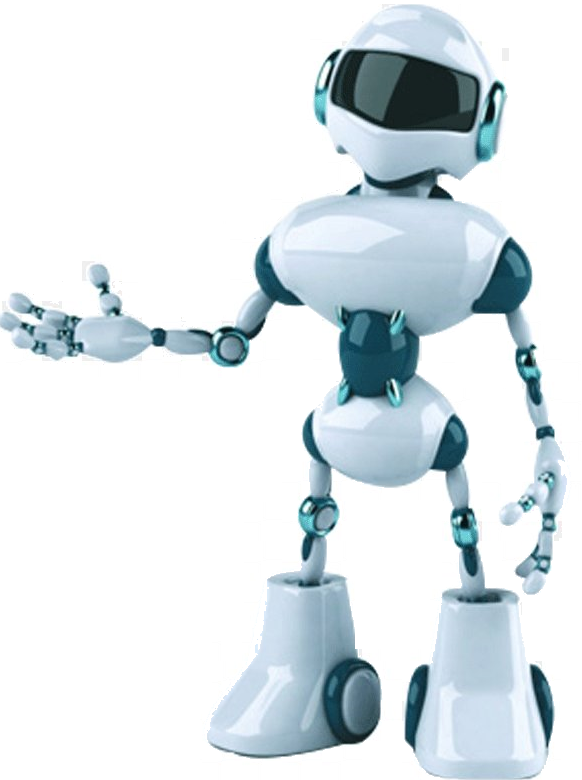 auto d1 = Data(42);			   
auto d2 = std::move(d1);

auto d3 = getData(42);
auto d4 = std::move(getData(42));
1
1
// 1
2
// 0
3
// 1
4
// 2 
4
[Speaker Notes: https://godbolt.org/z/39fMoTnEs]
Part 0: Motivation
This is (roughly) how your compiler see your program!
You can use std::move to explicitly color objects in “Gray” (= temporary)
Some conditions can mark objects in Gray implicitly
“Gray” tells your compiler that it can “steal” from the object
d1s = 42
b = 0x1111
d1s = 42
b = 0x1111
d1s =
b =
Data(42)s = 42
b = 0x2222
Data(42)s = 42
b = 0x2222
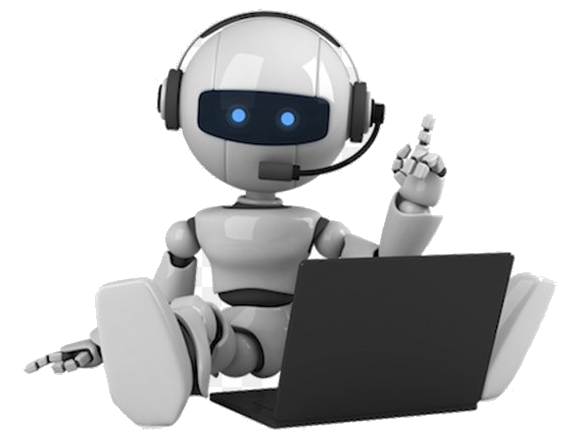 d2s = 42 
b = 0x1111
Data(42)s = 42 
b = 0x1111
Data(42)s =  
b =
Data(42)s = 42 
b = 0x1111
d4s = 42 
b = 0x1111
5
[Speaker Notes: https://godbolt.org/z/39fMoTnEs]
Outline
Part 0: Motivation

Part I: Intro to value categories

Part II: Value categories in practice

Part III: Value categories In generic code

Part IV: Tools for handling value categories
6
Part I: Intro To Value Categories
What are value categories
Evolution of value categories
7
Part I: What Are Value Categories
Value Categories were inherited from C, with the porting of “lvalue expression”

Originally referred to the location of expression with regards to assignment:



lvalue (left-value) was on the left of the assignment
rvalue (right-value) was on the right of the assignment
auto a = int(42);
8
[Speaker Notes: Add more about type qualifiers? (since the difference between int and const int is important in this context)https://www.ibm.com/docs/en/zos/2.3.0?topic=declarations-type-qualifiers
During the talk, we will address type categories and CV qualifiers]
Part I: What Are Value Categories
Value Category of an entity defines:
Its lifetime: 
Can it be moved from
Is it a temporary
Is it observable after change, etc.
Its identity:
Object has identity if its address can be taken and used safely

Value Categories affect two very important aspects:
Performance
Overload resolution
auto a = int(42);
9
[Speaker Notes: Add more about type qualifiers? (since the difference between int and const int is important in this context)https://www.ibm.com/docs/en/zos/2.3.0?topic=declarations-type-qualifiers
During the talk, we will address type categories and CV qualifiers]
Part I: (Detour) Terminology of References
A brief reminder of References’ terminology
struct Data {
   Data(int x);
   int x_;
};
Data a = 42;
Data& lval_ref_a = &a;	 // lvalue ref
Data&& rval_ref_a = &a; // rvalue ref (Fail!)
Data&& rval_ref_a = 42; // rvalue ref (OK)
10
Part I: What Are Value Categories
Value Category is a quality of an expression







What (misleadingly) looks like the value category, can in fact be the type
a’s Type: rvalue reference to Data
a’s Value Category: lvalue
struct Data {
   Data(int x);
   int x_;
};
void foo(Data&& x) {
   x = 42;
}
Data&& a = 42;
foo(a);		   		// Fail! lvalue!
foo(Data(73));	   	// OK
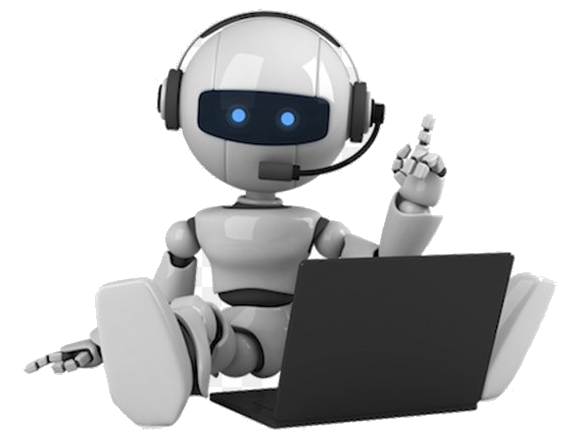 11
[Speaker Notes: Example with PRINT_TYPE_VALUE and PRINT_ORIGIN_VALUE: https://godbolt.org/z/57f64e187
a is initialized by a “temporary materialization conversion”(same would happen if we would have written const Data& a = 42;)]
Part I: What Are Value Categories
Value Category is a quality of an expression







What (misleadingly) looks like the same entity, is, in fact depend on context
During a function call:
Step I: Calls constructor, creates an unnamed temp `Data(73)`
Step II: `Data(73)` binds to the rvalue reference x 
Step III: The entity which used to be `Data(73)` has a name - x, therefore, in the scope of foo, x is now an lvalue
struct Data {
   Data(int x);
   int x_;
};
void foo(Data&& x) {
   x = 42;
}
Data&& a = 42;
foo(a);		   		// Fail! lvalue!
foo(Data(73));	   	// OK
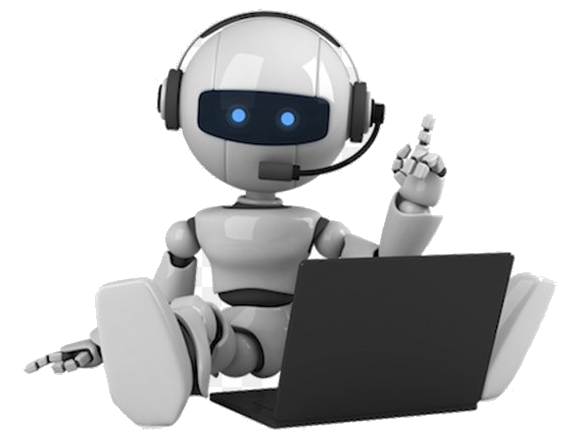 12
[Speaker Notes: Example with PRINT_TYPE_VALUE and PRINT_ORIGIN_VALUE: https://godbolt.org/z/57f64e187
a is initialized by a “temporary materialization conversion”(same would happen if we would have written const Data& a = 42;)]
Part I: What Are Value Categories
Each expression has two properties: 
A type (including CV qualifiers)
A value category
Value Category is a quality of an expression





   	(*) Introduced in: N3055: A Taxonomy of Expression Value Categories (William M. Miller, 2010)

VCs changed dramatically throughout the lifetime of C++ versions,affected by the rules defining references, move semantics and copy elision.
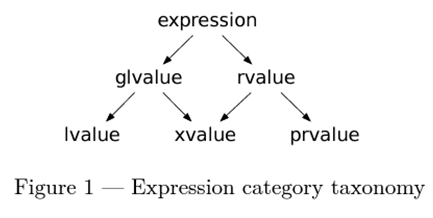 (*)
13
[Speaker Notes: @@@ During the talk, we will address type categories and CV qualifiers, but will not get deep into this topic

https://www.ibm.com/docs/en/zos/2.3.0?topic=declarations-type-qualifiers]
Part I: Evolution Of Value Categories
C language:
Three types of expressions:
lvalue expression
Non-lvalue object expression 
(Function designator expression)

C++98 [ISO/IEV 14882:1998]: added (lvalue) references:
Expression is either an lvalue or an rvalue:
Lvalue: Objects, Functions, References
Rvalue: Non-lvalue (can be bound by const lvalue reference)

C++03 [ISO/IEC 14882:2003]
No significant change
14
[Speaker Notes: @@@ The non-lvalue expression was referred to as “rvalue”]
Part I: Evolution Of Value Categories
C++11 [N3242]: added rvalue references, move semantics:
By: Howard E. Hinnant, Peter Dimov, Dave Abrahams
N1377: A Proposal to Add Move Semantics Support to the C++ Language (2002)
N1385: The Forwarding Problem: Arguments (2002)
N2118: A Proposal to Add an Rvalue Reference to the C++ Language (2006)





C++17 [N4659]: Added guaranteed copy elision:
P0135: Guaranteed copy elision through simplified value categories (Richard Smith)




       “The result of a prvalue is the value that the expression stores into its context”
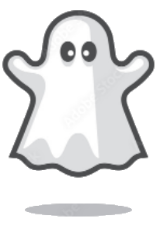 15
[Speaker Notes: C++11 + Fixes: https://timsong-cpp.github.io/cppwp/n3337/basic.lval
C++17: https://timsong-cpp.github.io/cppwp/n4659/basic.lval
C++20: https://timsong-cpp.github.io/cppwp/n4868/
C++ latest: https://eel.is/c++draft/basic.lval

Papers to add rvalue references (to solve the forwarding problem):
2002: A Proposal to Add Move Semantics Support to the C++ Language (Howard E. Hinnant, Peter Dimov, Dave Abrahams)http://www.open-std.org/jtc1/sc22/wg21/docs/papers/2002/n1377.htm
2002: The Forwarding Problem: Arguments (Peter Dimov, Howard E. Hinnant, Dave Abrahams)http://www.open-std.org/jtc1/sc22/wg21/docs/papers/2002/n1385.htm
2004: A Proposal to Add an Rvalue Reference to the C++ Language (Howard E. Hinnant, Dave Abrahams, Peter Dimov)http://www.open-std.org/jtc1/sc22/wg21/docs/papers/2004/n1690.html
2006: A Brief Introduction to Rvalue References (Howard E. Hinnant, Bjarne Stroustrup, Bronek Lozicki)http://www.open-std.org/jtc1/sc22/wg21/docs/papers/2006/n2027.html]
Part I: Evolution Of Value Categories
C++20:
[N4861] (March 2020):
P0527: Implicitly move from rvalue references in return statements (David Stone)
Editorial: Moved Value Categories section from [basic] to [expt]
[N4868] (Oct 2020):
Removed “bit-field” from the value categories primary definitions

C++23 draft (latest):
P0847: Deducing this (Gašper Ažman, Sy Brand, Ben Deane, Barry Revzin)
P0847 also added like_t
P2445: std::forward_like
16
[Speaker Notes: Additional Papers C++20: 
P0527R1: Implicitly move from rvalue references in return statements (https://wg21.link/p0527r1)
P1155R3: More implicit moves (http://www.open-std.org/jtc1/sc22/wg21/docs/papers/2019/p1155r3.html)
P1825: Merged wording for P0527R1 and P1155R3 (http://www.open-std.org/jtc1/sc22/wg21/docs/papers/2019/p1825r0.html)
P0357: reference_wrapper for incomplete types (http://www.open-std.org/jtc1/sc22/wg21/docs/papers/2018/p0357r3.html)]
Part I: Evolution Of Value Categories
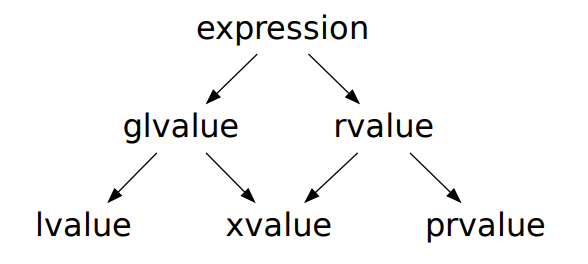 (have identity)
(can be moved from)
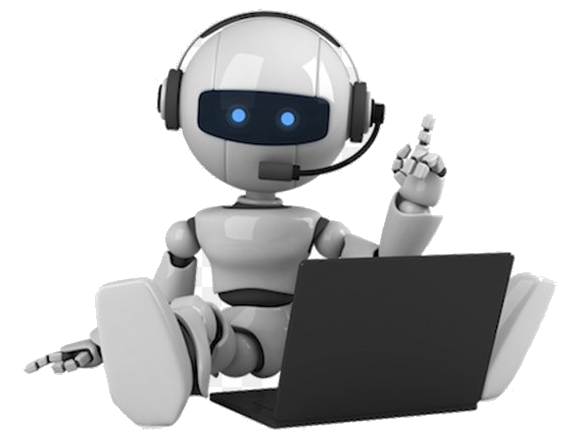 *
Main Categories (classification only)
glvalue: expression whose evaluation determines the identity of an object or function
rvalue: a prvalue or an xvalue
Subcategories
lvalue: glvalue that is not an xvalue
xvalue: glvalue that denotes an object whose resources can be reused            (usually because it is near the end of its lifetime)
prvalue: expression whose evaluation initializes an object, or computes the value of the operand of an operator, as specified by the context in which it appears, or an expression that has type cv void
17
[Speaker Notes: @@@ The result of the prvalue materialization is used for initializing the object.]
Part I: Evolution Of Value Categories
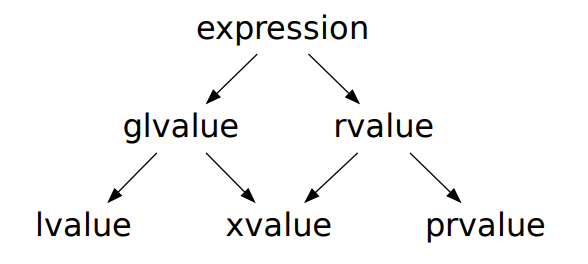 (have identity)
(can be moved from)
*
Examples:











     (*) ra has the type: rvalue reference to int, with the value category: lvalue
struct Data { int n; int* pn = &n; };
Data& getData(Data& d) { return d }
int a = 42;
int b = a;
int& la = a;	
int* pa = &a;
int&& ra = 42;
a++;
++a;
int arr[] = {1, 2, 3};
arr[0] = 73;
Data d;
(&d)->n = 42;
d.n = 73;
*d.pn = 42; 
string s = "Hello World";
a==b ? b : c;
Data c = getData(d);
// ra = a = b;
// when b, c are lvalues
18
[Speaker Notes: Notice that returning those with decltype(auto) is an issue.]
Part I: Evolution Of Value Categories
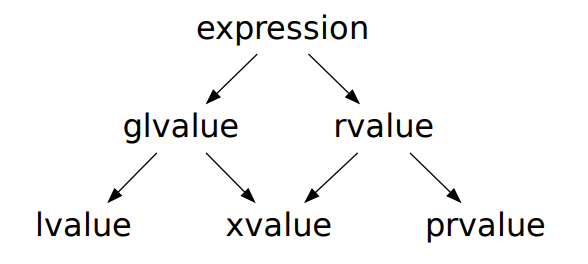 (have identity)
(can be moved from)
*
Examples:









    
     (*) Built-in post increment
struct Data { 
	int n; 
	int foo() { this->n = 4; }
};
int a = 42;
int* pa = &a;
pa = nullptr;
a++;
++a;
auto l = []() { return 2; };
Data d;
Data* dp = &d;
Data();
d->n = 6;
d.n = 6;
string s = "Hello World";
a==a ? throw 4 : throw 2;
bool equals = a==42;
// void
19
Part I: Evolution Of Value Categories
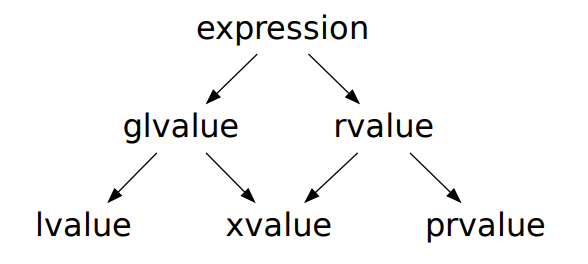 (have identity)
(can be moved from)
*
Examples:
struct Data { int n; int* pn = &n; };


Data d1 = Data(42);
d1.*pn = 73;
Data d2 = std::move(d1);
Data().n;
Data getData() {
	return Data(73);
}

Data d3 = getData();
d1==d2 ? Data(42) : Data(73);
20
Outline
Part 0: Motivation

Part I: Intro to value categories

Part II: Value categories in practice

Part III: Value categories In generic code

Part IV: Tools for handling value categories
21
Part II: Value Categories In Practice
The details of binding
Copy elision optimizations
22
Part II: The Details Of Binding
Expressions with different Value Categories “bind” to different types of References
The Reference type which binds the expression determines the permitted operations







Binding rules are important as part of the following “events”:
Initialization or assignment
Function call (including non-static class member function called on an object)
Return statement
int a = 42;
int& la = a;
const int& cla = a;
int&& ra = a + 73;
const int&& cra = 42;
la = 73;		// OK, a = la = 73
cla = 42;		// Error!
ra = 73;		// OK
cra = 42; 		// Error!
23
[Speaker Notes: @@@ “const lvalue reference”, “Lvalue const reference” (but not “lvalue reference to const”)

lvalue reference: object modifiable through the reference
const lvalue reference: object non-modifiable through the reference
rvalue reference: temporary object, modifiable through the reference
const rvalue reference: temporary object, non-modifiable through the reference (*)

Const rvalue references usability: 
[Check] `constexpr T value() const && = delete` Can be used to prohibit the method's use on prvalues and xvalues.
https://www.codesynthesis.com/~boris/blog/2012/07/24/const-rvalue-references/
https://stackoverflow.com/questions/24824432/what-is-use-of-the-ref-qualifier-const]
Part II: The Details Of Binding
Initialization Or Assignment:









The Lifetime of an object can be extended by binding to references:
const lvalue reference: extends lifetime of an object (not allowing modification)
rvalue reference: extends lifetime of a temporary objects
int a = 42;
int& la1 = a;					// OK, la = 42
int& la2 = 73;					// Error
const int& cla1 = a;			// OK
const int& cla2 = 73;			// OK
int&& ra1 = a;					// Error
int&& ra2 = a + 42;			// OK
const int&& cra1 = a;			// Error
const int&& cra2 = a + 42;	// OK
1
24
[Speaker Notes: https://godbolt.org/z/srxox1nq8

Rules of reference initialization: https://en.cppreference.com/w/cpp/language/reference_initialization
https://docs.microsoft.com/en-us/windows/uwp/cpp-and-winrt-apis/cpp-value-categories]
Part II: The Details Of Binding
Function Call:










Limitations in the context of the function are according to the binding function:
           








    (*) deleted const rvalue reference overload will block rvalue binding
Data d = 42;
Data &lval_ref_d = d;
const Data& c_lval_ref_d = d;
Data&& rval_ref_d = Data(73);
const Data&& c_rval_ref_d = Data(42);
foo(lval_ref_d);
foo(c_lval_ref_d);
foo(rval_ref_d);
foo(c_rval_ref_d);
foo(Data(73));
foo(getData(42));
struct Data {
   Data(int n) : _n(n) {}
   int _n;
};



void foo(Data& x) {}        // 1
void foo(const Data& x) {}  // 2
void foo(Data &&x) {}       // 3
void foo(const Data &&x) {} // 4
1
(*)
Example scheme by Boris Kolpackov
const Data getData(int x) {
   return Data(x);
}
// lvalue: 1,2
// const lvalue: 2
// lvalue: 1,2
// const lvalue: 2
// xvalue: 3,4,2
// const xvalue: 4,2(!)
2
25
[Speaker Notes: Non-static member functions behave similarly


https://godbolt.org/z/ej75e8fxn (Example extending one by Boris Kolpackov: https://www.codesynthesis.com/~boris/blog/2012/07/24/const-rvalue-references/)
https://godbolt.org/z/sjMnPh6jn

Binding function rules:
lvalue reference: Function can modify data, Caller can observe data changes
const lvalue reference: Function can’t modify data, Caller can observe (old) data
rvalue reference: Function can modify the data, Caller shouldn’t observe data
const rvalue reference: Function can’t modify data, Caller shouldn’t observe (old) data (*)

(*) rvalue expression can bind to lvalue reference (e.g., in function call)]
Part II: Copy Elision Optimizations
Return Statement:
Starting from C++17, the behavior of VCs is affected by: “P0135: Guaranteed copy elision (…)”
There are two mandatory elisions of copy and move constructors: 
Object initialization


Return statement:
     An un-named Return Value Optimization (RVO):
Data d = Data(Data(42));
1
// 1 CTOR (avoids: CTOR, Copy CTOR)
// 1 CTOR (avoids: CTOR, Move CTOR)
Data d = getData(42);
Data getData(int x){
   return Data(x);
}
(*) No change in non-mandatory Named Return Value Optimization (NRVO)
26
[Speaker Notes: @@@ (*) Runtime conditions may prevent copy elision, constexpr prevent in some,guarantee in other cases
@@@ Happen even if object CTORs and DTOR have observable side-effects, CTORs not required to exist.


https://godbolt.org/z/h9PWref83
https://godbolt.org/z/jeq93h4cY

Return Value Optimization: https://shaharmike.com/cpp/rvo/#return-value-optimization (Shahar Mike)
https://jonasdevlieghere.com/guaranteed-copy-elision/#guaranteedcopyelision]
Part II: Copy Elision Optimizations
Return Statement: Materialization
Temporary materialization conversion [conv.rval]

A prvalue of type T can be converted to an xvalue of type T. 
This conversion initializes a temporary object of type T from the prvalue by evaluating the prvalue with the temporary object as its result object, 
and produces an xvalue denoting the temporary object. 
[in order to materialize] T shall be a complete type.
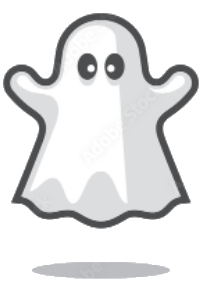 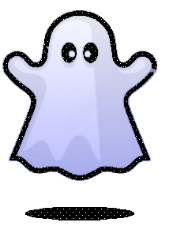 27
[Speaker Notes: Implicit conversions (including lvalue-to-rvalue): https://en.cppreference.com/w/cpp/language/implicit_conversion
RVO on prvalues is often more powerful than NRVO. In the standard there is no RVO for xvalues]
Part II: The Details Of Binding
To summarize: Binding rules apply in the following “events”:
Initialization or assignment
Function call (including non-static class member function called on an object)
Return statement

Behavior of the entity:
Initialization: limits are according to the reference which binds it
Function call: limits inside the function are according to the overload which binds it
Return statement: limits as in initialization, with additional rules due to optimizations and const
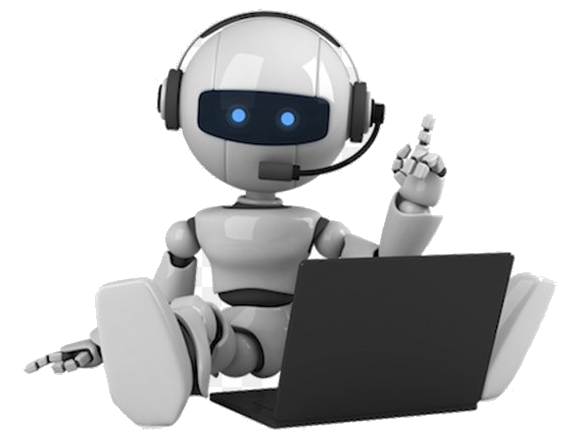 28
Outline
Part 0: Motivation

Part I: Intro to value categories

Part II: Value categories in practice

Part III: Value categories In generic code

Part IV: Tools for handling value categories
29
Part III: Value Categories In Generic Code
Reference collision
Forwarding reference
30
Part III: Reference Collision
In case of concatenation of multiple ‘&’ symbols:
In generic code
In code using type aliases

Compiler performs Reference Collision:
typedef int&  lr;
typedef int&& rr;
int a;
   lr& b = a; 	  		// int&
   lr&& c = a; 	  	// int&
   rr& d = a; 	  		// int&
   rr&& e = 73; 	  	// int&&
int&
int&
int&&
int&&
31
Part III: Forwarding Reference
Forwarding parameters inside a function template should consider Value Categories
The term for them was first suggested by Scott Myers, “universal reference”
Later formalized as “forwarding reference” ([temp.deduct.call/3])

Due to TAD, “rvalue reference” has a special meaning in context of function template:








T&& keeps the value category of the type the instantiation is based on
Template <typename T>
void foo(T&& t) {
   // Type of T here
}
int a = 42;
const int& cla = a;
int&& b = 73;
foo(a);
foo(cla);	
foo(std::move(a));
// T        &&  T=int&
int      &
// T        &&  T=const int&
const int&
int
// T        &&  T=int
32
[Speaker Notes: Scott Meyers: Universal Reference: https://isocpp.org/blog/2012/11/universal-references-in-c11-scott-Meyers
Identity function safety: https://medium.com/@barryrevzin/xvalues-and-prvalues-the-next-generation-10bd4b60a96a]
Outline
Part 0: Motivation

Part I: Intro to value categories

Part II: Value categories in practice

Part III: Value categories In generic code

Part IV: Tools for handling value categories
33
Part IV: Tools for handling value categories
std::move
std::forward
std::decay
decltype specifier
std::declval
Deducing this (C++23)
34
[Speaker Notes: Additional utilities:
std::common_type 
std::common_reference (C++20)
std::common_reference_with (C++20)
type_identity (non deduced)]
Part IV: (1): std::move
std::move( expression );
Utility function, produces an xvalue expression T&&
Equivalent to static_cast to a T rvalue reference type



Notice that std::move may not always do what you hoped:
static_cast<typename std::remove_reference<T>::type&&>(t)
void foo(int& x) {
    cout << "int&";
}
void foo(const int& x) {
    cout << "const int&";
}
void foo(int &&x) {
    cout << "int&&";
}
int a = 73;
int &b = a;
const int& c = a;
const int&& d = 42;
foo(std::move(b));
foo(std::move(c)); 	
foo(std::move(d));
1
2
// int&&       -> foo(int&&)
// const int&  -> foo(const int&)
// const int&& -> foo(const int&)
35
[Speaker Notes: Move demonstrated with Foo: https://godbolt.org/z/hfvbbfMef
Move demonstrated with is_same: https://godbolt.org/z/Wqs1a7b8r
Const rvalue references: https://www.codesynthesis.com/~boris/blog/2012/07/24/const-rvalue-references/]
Part IV: (2): std::forward
std::forward<T>( expression );
N1385: The forwarding problem: Arguments (Peter Dimov, Howard E. Hinnant, Dave Abrahams) (2002)Presented two issues: forwarding params, and returning result
Suggested utility function, preserves value category of the object passed to the template
std::forward uses std::remove_reference<T> to get the value type
Commonly used combined with forwarding reference
void Foo(int& x) {
    cout << "int&";
}
void Foo(const int& x) {
    cout << "const int&";
}
void Foo(int &&x) {
    cout << "int&&";
}
template<class T>
void Wrapper(T&& t) {
   Foo(std::forward<T>(t));
}

template<class T>
void NFWrapper(T&& t) {
   Foo(t);
}
int a = 73;
const int& lca = a;	
Wrapper(a); 	
NFWrapper(a);
Wrapper(lca);
NFWrapper(lca);
Wrapper(6);
NFWrapper(6);
1
// int&
// int&
// const int&
// const int&
// int&&
// int&
36
[Speaker Notes: Example Wrapper, NFWrapper: https://godbolt.org/z/9YbPb63GG]
Part IV: (3): std::decay
std::decay<T>::type
Type trait, result is accessible through `_t`
Performs the following conversions:
Array to pointer
Function to function pointer
lvalue to rvalue (removes cv qualifiers, references) (issue for move-only types)






This behavior should be familiar to you, as it resembles “auto”s behavior (“auto” performs auto-decay)
template <typename T, typename U>
struct decay_is_same : 
    std::is_same<typename std::decay<T>::type, U>
{};
1
decay_is_same<int&, int>::value;  	  // True(1)
37
[Speaker Notes: std::is_same examples (is_same, decay_is_same, remove_ref_is_same): https://godbolt.org/z/edM6qMGa5]
Part IV: (4): decltype specifier
decltype( expression )
Evaluates an expression, yields its type + value category (AKA the declared type)

decltype (unlike auto) preserves value category. For an expression of type T:
If expression is xvalue, yields T&&
If expression is lvalue, yields T&
If expression is prvalue, yields T

Can be used instead of a type, as a placeholder which preserves value categories
int&& foo(int& i) {
    return std::move(i);
}
int i = 73;
auto a = foo(i);	
decltype(auto) b = foo(i);
1
// Type: int        | VC: lvalue
(*)
// Type: rvalue ref | VC: lvalue
38
(*) Utility evaluating VC in example is based on Barry Revzin’s blog: Value Categories in C++17
[Speaker Notes: Expressions VC and type using decltype: https://godbolt.org/z/ePanWsG9e
decltype((x)) evaluates, yields an expression (lvalue): https://docs.microsoft.com/en-us/cpp/cpp/decltype-cpp?view=msvc-170

More Info:
Paper with decltype(auto): http://www.open-std.org/jtc1/sc22/wg21/docs/papers/2013/n3638.html
https://stackoverflow.com/questions/24109737/what-are-some-uses-of-decltypeauto]
Part IV: (4): decltype specifier
decltype( expression )
The fine print:
The T prvalue doesn’t materialize, so T can be an incomplete type (C++17)
If evaluation fails (entity is not found or overload resolution fails), program is ill-formed

((expression)) has a special meaning, and yields an lvalue expression.
int&& a = 42;
decltype(a) b = 42;	
decltype((a)) c = 73;
// Type: rvalue ref to int  |  VC: lvalue
// Error! Binding non const lvalue ref to prvalue
39
[Speaker Notes: auto a = expression]
Part IV: (4): decltype specifier
decltype( expression )
To summarize:decltype() main use cases:
When the type is unknown (syntax is available from C++14):






To preserve the value category of the expression:
template <typename T, typename U> 
decltype(auto) Add(T t, U u) {
	return t + u;
};
template <typename T>
decltype(auto) Wrapper(T&& t) {
   // do something...
   return std::forward<T>(t);
};
int&& a = 42;
decltype(a) b = a;	
decltype(a) c = 73;	
decltype((a)) d = a;
// Type: rvalue ref to int  |  VC: lvalue
// Error! (binding rvalue ref to an lvalue ref a)
// Type: rvalue ref to int  |  VC: lvalue
// Type: lvalue ref to int  |  VC: lvalue
40
[Speaker Notes: decltype vs. declval: https://arne-mertz.de/2017/01/decltype-declval/]
Part IV: (5): std::declval
std::declval<T>( )
Utility function, produces:
xvalue expression T&& 
If T is void, returns T
Can be used with expression to return the expression’s reference type
Can return a non constructible or incomplete type






Combined with decltype, can get the type of a member (even when Type is non constructible)


Shouldn’t be used in an evaluated context (evaluating std::decltype is an error)
struct Type {
   int a;
   int Foo() { return 42; }
private: 
   Type(){}
};
1
Type t;									 	// Fails
typeid(std::declval<Type>()).name();		// Type
decltype(std::declval<Type>().a) b = 73;
41
[Speaker Notes: Declval: https://godbolt.org/z/j6fMsf4Ma]
Part IV: (5): std::declval
std::declval<T>( )
std::declval allows us to access T members, in a way preserves value categories








decltype and declval are often used to transform between type and instance, for example:
struct Type {
   int a;
   int &ra = a;
   int getA() { return int(73); };
   int& getRefA() { return ra; };
private: 
   Type(int i) : a(int(i)) {}
};
std::declval<Type>().a;          
std::declval<Type>().ra;         
std::declval<Type>().getA();     
std::declval<Type>().getRefA();
1
// xvalue
// lvalue
2
// prvalue
// lvalue
template<typename Derived>
using begin_adaptor_t = detail::decay_t<decltype(
   range_access::begin_adaptor(std::declval<Derived &>()))>;
42
[Speaker Notes: Declval with value categories: https://godbolt.org/z/6EEWGro4v
(and Types): https://godbolt.org/z/afGsqWsqK]
Part IV: (6): Deducing This (C++23)
template <typename T>
void Foo(this T&& t) {}
P0847: Deducing this (Gasper Azman, Sy Brand, Ben Deane, Barry Revzin) - voted into C++23
Allows specifying from within a member function the value category of the expression it’s invoked on







Combined with the forwarding reference, we can now write all these in a single template function
struct Type {
   auto Foo() const &;
   auto Foo() &;
   auto Foo() &&;
};
struct Type {
   auto Foo(this const Type&);
   auto Foo(this Type&);
   auto Foo(this Type&&);
};
struct Type {
   template <typename Self>
   auto Foo(this Self&& self);
};
43
Part IV: (6): Deducing This (C++23)
template <typename T>
void Foo(this T&& t) {}
“Deducing this” feature introduced two new utilities: `like_t` and `forward_like<T>(u)` 

    	    like_t<T,U> 

Applies CV and ref-qualifiers of T onto U (introduced in P0847)





	  forward_like <T>(u) -> forward <like_t<T, decltype(u)>>(u)

Forwards instance of type U with CV and ref-qualifiers of T (introduced in P2445)
like_t <double&, int>			// int&
like_t <const double&, int> 	// const int&
like_t <double&&, int> 		// int&&
like_t <const double&&, int> 	// const int&&
int a = 5;
forward_like<double&>(a)			// int&
forward_like<const double&>(a) 	// const int&
44
Summary
Qualities:
Value Categories are a quality of an expression
What (misleadingly) looks like the value category, can in fact be the type
What (misleadingly) looks like the same entity, is, in fact depend on context

Binding rules apply in the following “events”:
Initialization or assignment
Function call (including non-static class member function called on an object)
Return statement

The behavior of an entity is defined by the binding object
Initialization: limits are according to the reference which binds it
Function call: limits inside the function are according to the overload which binds it
Return statement: limits as in initialization, with additional rules due to optimizations and const
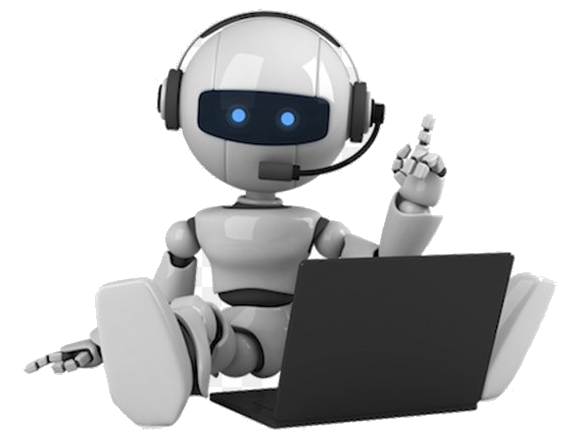 45
Summary
More Tools (not in this talk):
Type Traits:
std::is_lvalue_reference<T>
std::is_rvalue_reference<T>
std::is_same
std::common_type 
std::common_reference (C++20)
std::common_reference_with (C++20)
Library Utils:
std::remove_reference
std::reference_wrapper
std::ref
std::unwrap_reference (C++20)
Library provided Concepts (C++20)
Language Utils:
auto cast (C++23)
User defined Concepts (C++20)
...
Part I: What are value categories
What are value categories
Evolution of value categories

Part II: Value categories in practice
The details of binding
Copy elision optimizations

Part III: Value categories in generic code
Reference collision
Forwarding reference

Part IV: Manipulating value categories
std::move
std::forward
std::decay
decltype specifier
std::declval
Deducing This (C++23)
46
Thanks!
Thank you for listening 
Special thanks to:
 Keren Or Curtis
	 Dvir Yizhaki
 Andrei Zissu
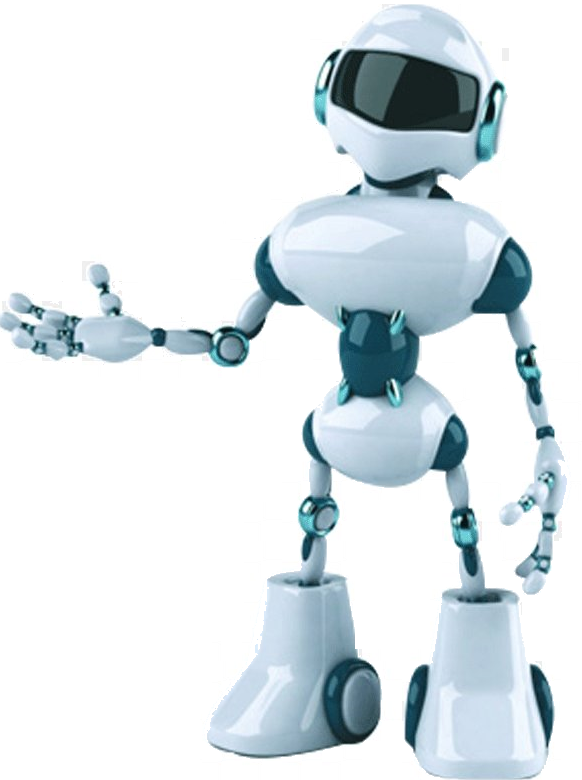 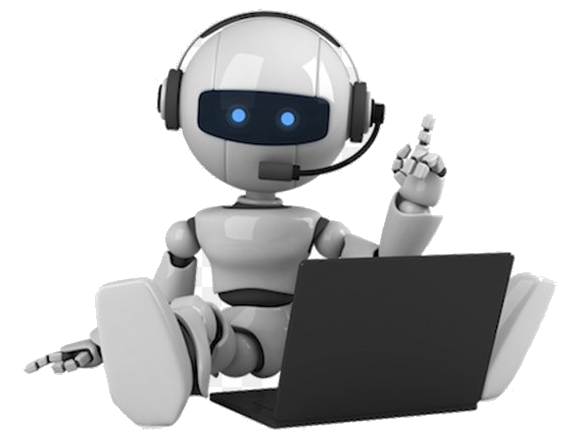 Linkedin.com/inballevi
Twitter.com/Inbal_l
sinbal2lextra@gmail.com
Would love to get your input!
47
References ()
Proposals:
P0849: auto(x): decay-copy in the language (Zhihao Yuan) (C++23)
P2255: A type trait to detect reference binding to temporary (Tim Song) (C++23)
P2446: views::as_rvalue (C++23?)
P0792: function_ref: a non-owning reference to a Callable (Romeo, Yuan, Waterloo) (C++23?)
P2266: Simpler implicit move (Arthur O’Dwyer) (C++23?)
P1663: Supporting return-value-optimisation in coroutines (Lewis Baker)
P1906: Provided operator= return lvalue-ref on rvalue (Peter Sommerlad)
P2307: Lvalue closures (Jens Gustedt)
P1946: Allow defaulting comparisons by value (Barry Revzin, Casey Carter)
P2027: Moved-from objects need not be valid (Geoff Romer)
P2226: A function template to move from an object and reset it (…) (Giusepper D’Angelo)
P2012: Fix the range-based for loop (Various Authors)
48
[Speaker Notes: (Remotely related):
P1946R0: Allow defaulting comparisons by value (Barry Revzin, Casey Carter)
P2027R0: Moved-from objects need not be valid (Geoff Romer)
P1144R5: Object relocation in terms of move plus destroy (Arthur O’Dwyer)
P2226R0: A function template to move from an object and reset it to its default constructed state (Giusepper D’Angelo)]
References ()
Books, Talks & Blogs:
Book: David Vandevoorde, Nicolai Josuttis, Douglas Gregor: C++ Templates: The Complete Guide
Paper: Bjarne Stroustrup: “New” Value Terminology
Talk: Ben Deane: Deducing this Patterns (CppCon 2021)
Talk: Peter Sommerlad: Reducing immediate dangling? (lightning talk) (CppCon 2019)
Talk(s): Walter E.Brown: Modern Template Metaprogramming: A Compendium (CppCon 2014)
Blog: Barry Revzin: xvalues and prvalues: The Next Generation (Discussing Identity function safely)
Blog: Barry Revzin: Value Categories in C++17
Blog: Tristan Brindle: Rvalue Ranges and Views in C++20
Blog: Thomas Becker: C++ Rvalue References Explained
StackOverflow: Do rvalue references to const have any use
Manual: Rvalue references in Chromium
"The best number is 73. Why? 73 is the 21st prime number. Its mirror, 37, is the 12th and its mirror, 21, is the product of multiplying 7 and 3."
"We get it, 73 is the Chuck Norris of numbers!"
"Chuck Norris wishes. In binary 73 is a palindrome, 1001001, which backwards is 1001001. All Chuck Norris backwards gets you is Sirron Kcuhc!"'

Sheldon Cooper and Leonard Hofstadter, "The Big Bang Theory"
49
Part III: Intro To Overload Resolution
Overload resolution of functions affected by value categories
To compile a function call, compiler creates list of candidates, then finds correct overload

Overload Resolution:
Picking the correct function from group of candidates
Function candidates are picked according to function name (Name Lookup)
May include Template Argument Deduction (TAD) and Argument Dependent Lookup (ADL)

Template Arguments Deduction (TAD):
Value category of an expression affects type deduction
Involves non-trivial deduction rules, which are out of scope for this talk(e.g. deduction of T from multiple params with different value categories)
50
[Speaker Notes: Substitution Failure Is Not An Error (SFINAE):
Introduced by David Vandevoorde, to describe entity’s behavior
When template instantiation doesn’t fit, compiler removes the overload from the candidate set]
Part III: Intro To Overload Resolution
To summarize:

To compile a function call, compiler must first perform name lookup, which may involve argument dependent lookup, and for function templates may be followed by template argument deduction. 

If these steps produce more than one candidate function, then overload resolution is performed to select the function that will be called. 

If result is ambiguous (= multiple candidates with same level of fit), compilation fails.
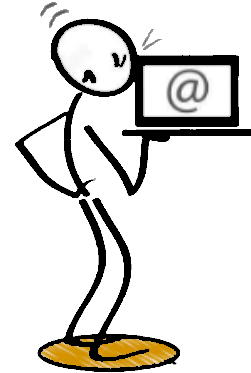 51
[Speaker Notes: A utility is SFINAE-friendly, if a mismatch created during template argument deduction process will not create a hard error, and the compilation will continue.]
Part III: Intro To Overload Resolution
Templates instantiation and overload resolution are affected by the VC of the expression

When a function template participates in overload resolution, Template Argument Substitution occurs.

Template arguments can be affected by lvalue-to-rvalue, array-to-pointer, or function-to-pointer implicit conversions (as in auto)
52